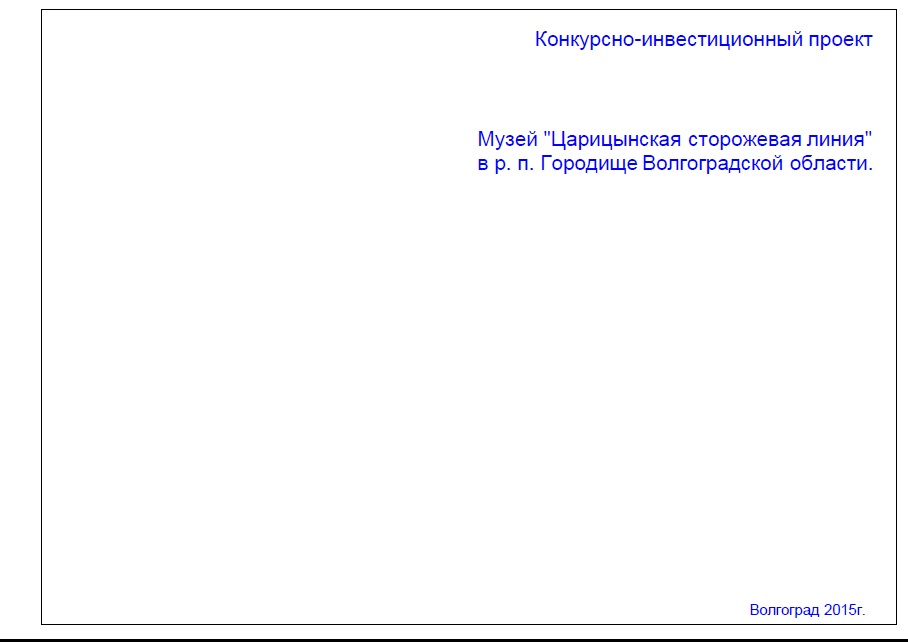 Историко-культурный комплекс «Царицынская сторожевая линия» 

 Идея создания центра казачьей и русской культуры в Волгоградской области  пришла Кирпилянской Людмиле Викторовне (коммерческий директор ООО Велес-Тур»), которая и собрала авторский коллектив энтузиастов и патриотов своего края в который вошли Кирпилянская Л.В., Чайкина А.Т.(менеджер ООО Велес-Тур), архитектурное бюро «Рико» Головина Л.Ф., Долидзе Ю.Б.(экс.депутат Городищенской думы). В процессе работы всё чётче и понятней вырисовывались детали комплекса. Сохранение формы фортификационного сооружения внутри, которого располагаются - музей истории самой царицынской линии, а также выставочный комплекс, ремесленные мастерские,  сувенирные лавки, харчевня и площадь для проведения интерактивных мероприятий. Пришло время представить архитектурный проект руководству области и на  конкурс «Национальная премия в области событийного туризма 2015» в номинации «Лучший проект исторической направленности».
Что же такое Царицынская сторожевая линия он же Вал Анны Иоанновны? Это комплекс оборонительных сооружений, перекрывавший перешеек между реками Дон и Волга от набегов кочевников Поволжья и использовался с 1720-1776 год. Царицынская линия сохранилась до наших дней, сыграв свою роль в Сталинградской битве. Называется она на современных топографических картах вал Анны Иоанновны. Хорошо сохранившийся ров и вал можно сегодня увидеть недалеко от станицы Качалинской по трассе Волгоград-Москва. Здесь сделана площадка, где стоит мемориальная стена. Воспроизведён профиль оборонительных укреплений в виде железобетонной стелы, сохранена пушка тех времён. Хутор Грачи напоминает о находившемся здесь Грачёвском оборонительном городке.
Цель создания комплекса, как нового туристического объекта для привлечения туристов, главная задача которого воспитание личности гражданина-патриота России и знакомство с историей, культурой и бытом народностей Волгоградской области. Гостей ждут яркие фотосессии, катание на лошадях, веселые праздники и фестивали, интерактивные экскурсии и мастер-классы по исконно русским ремеслам. И конечно хорошее настроение!
Главный вид центра
(вид сверху)
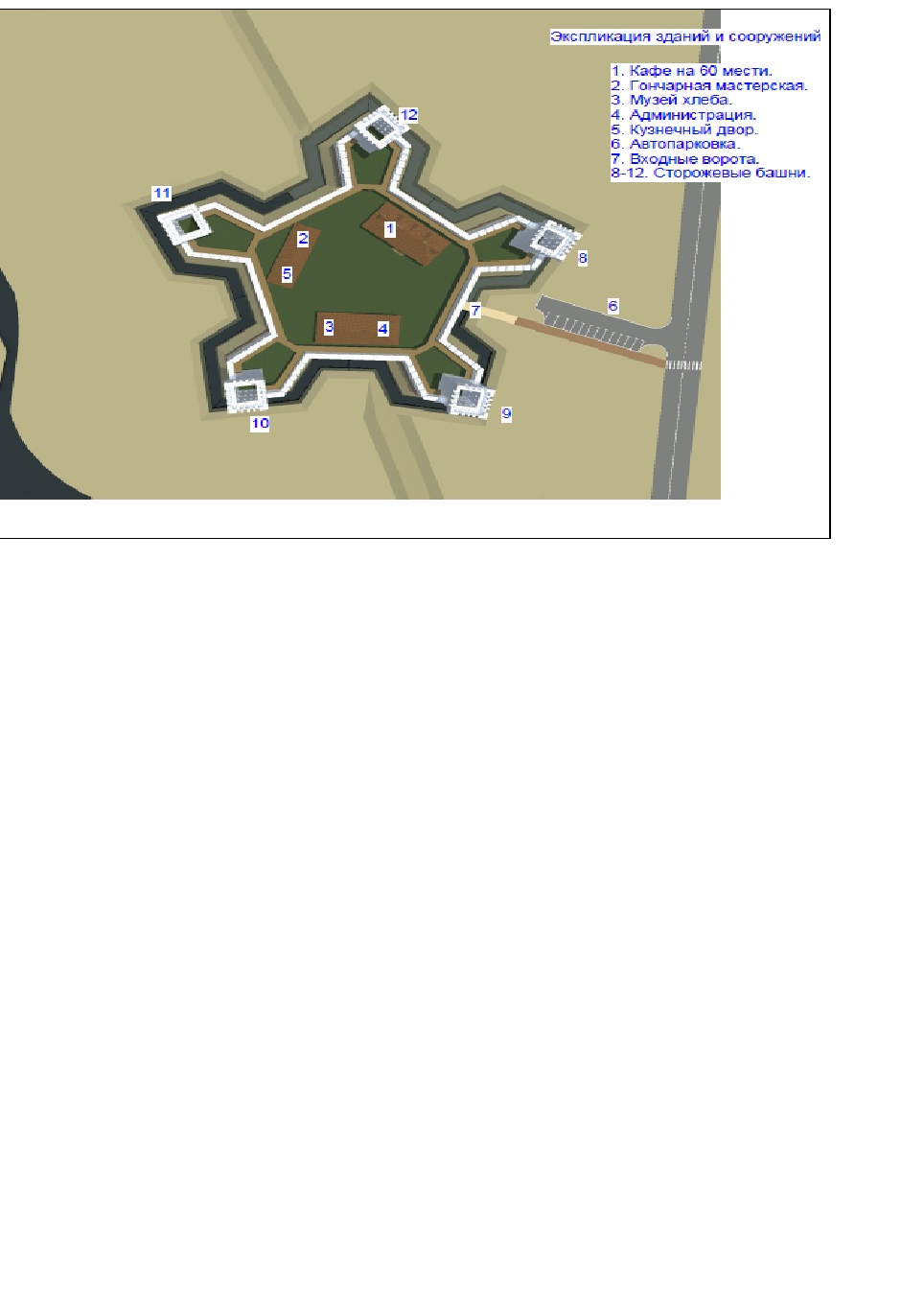 Главный вид центра (1)
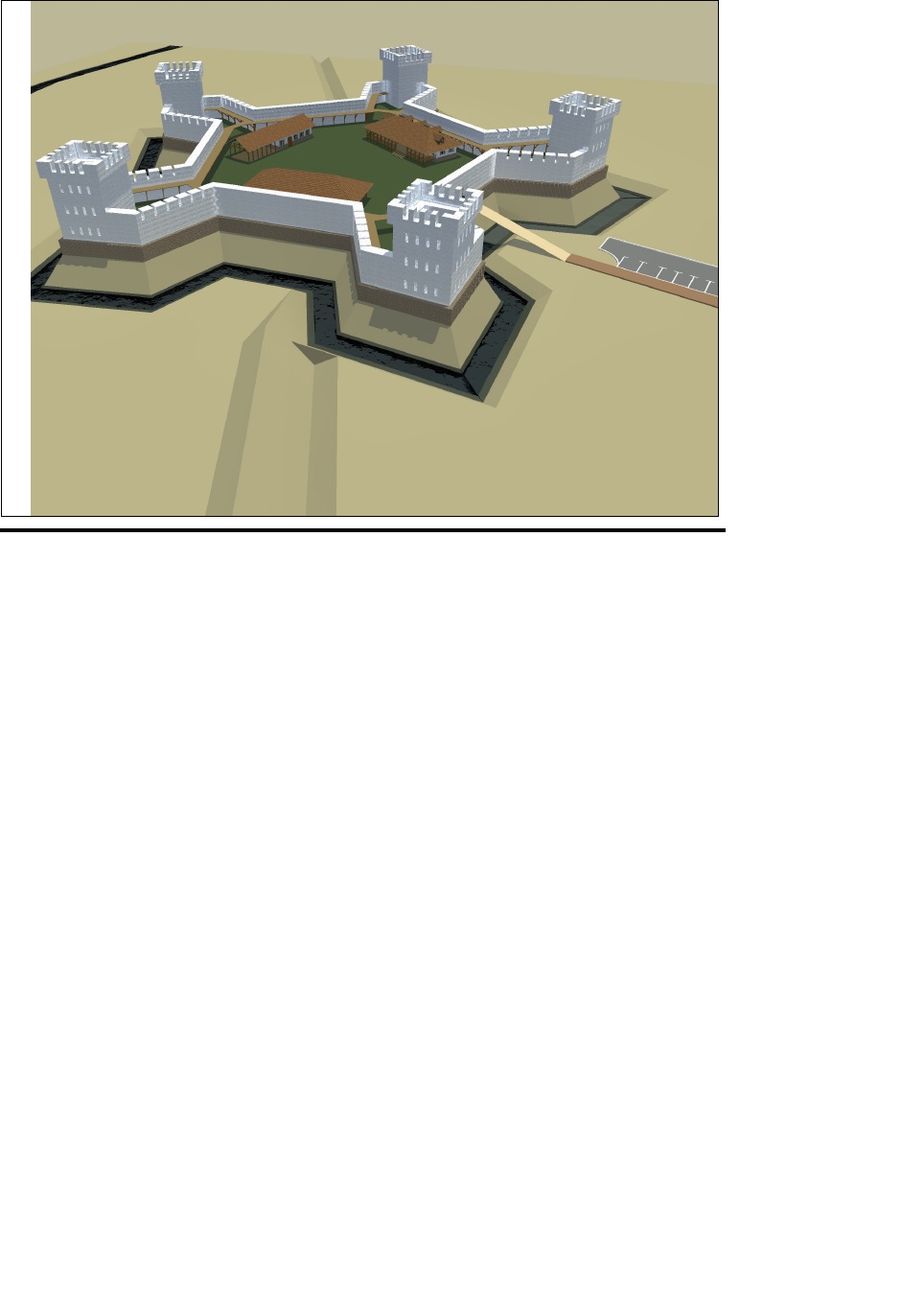 Внутренняя площадь 
для проведения 
интерактивных занятий
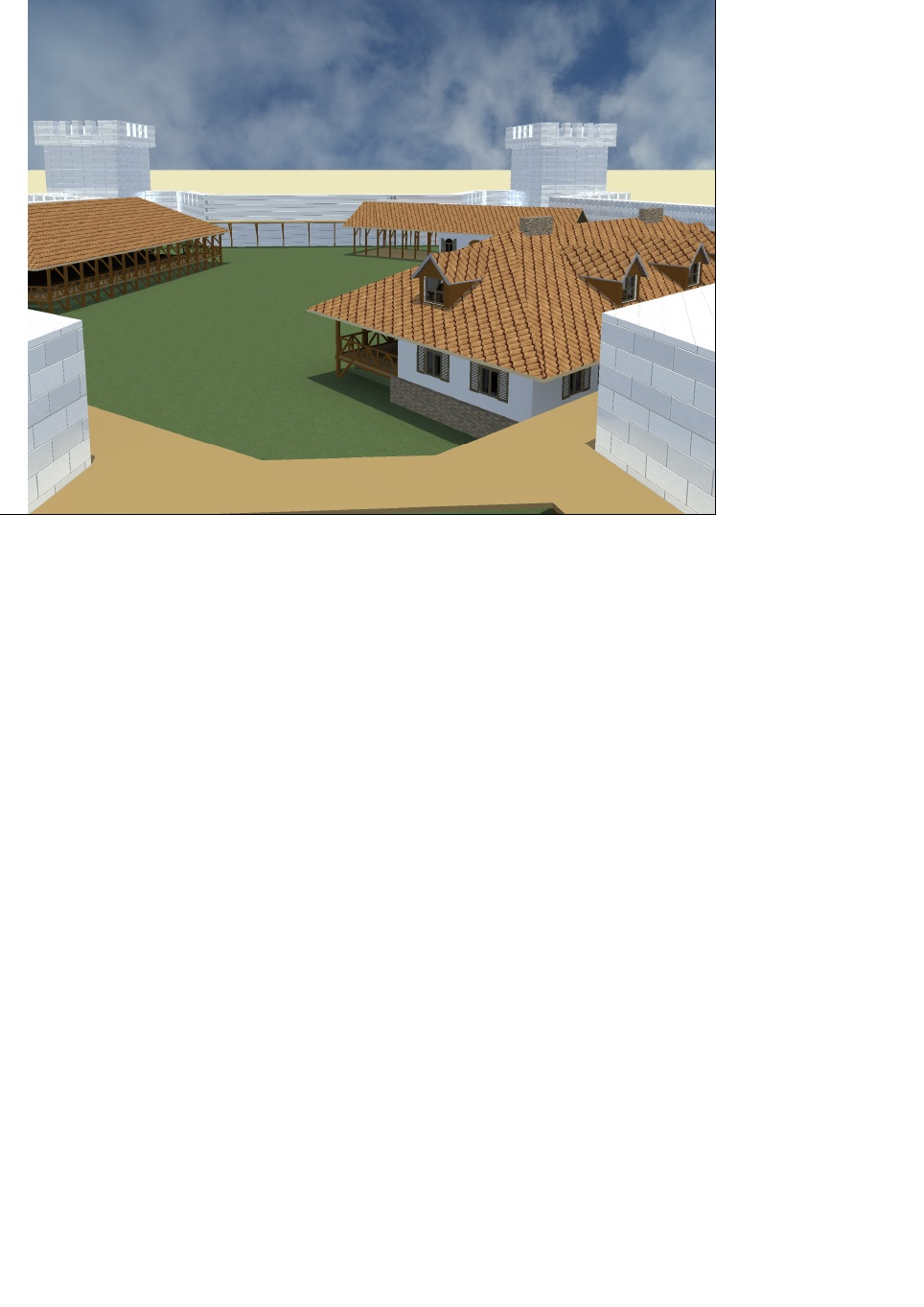 Вид кафе-харчевни
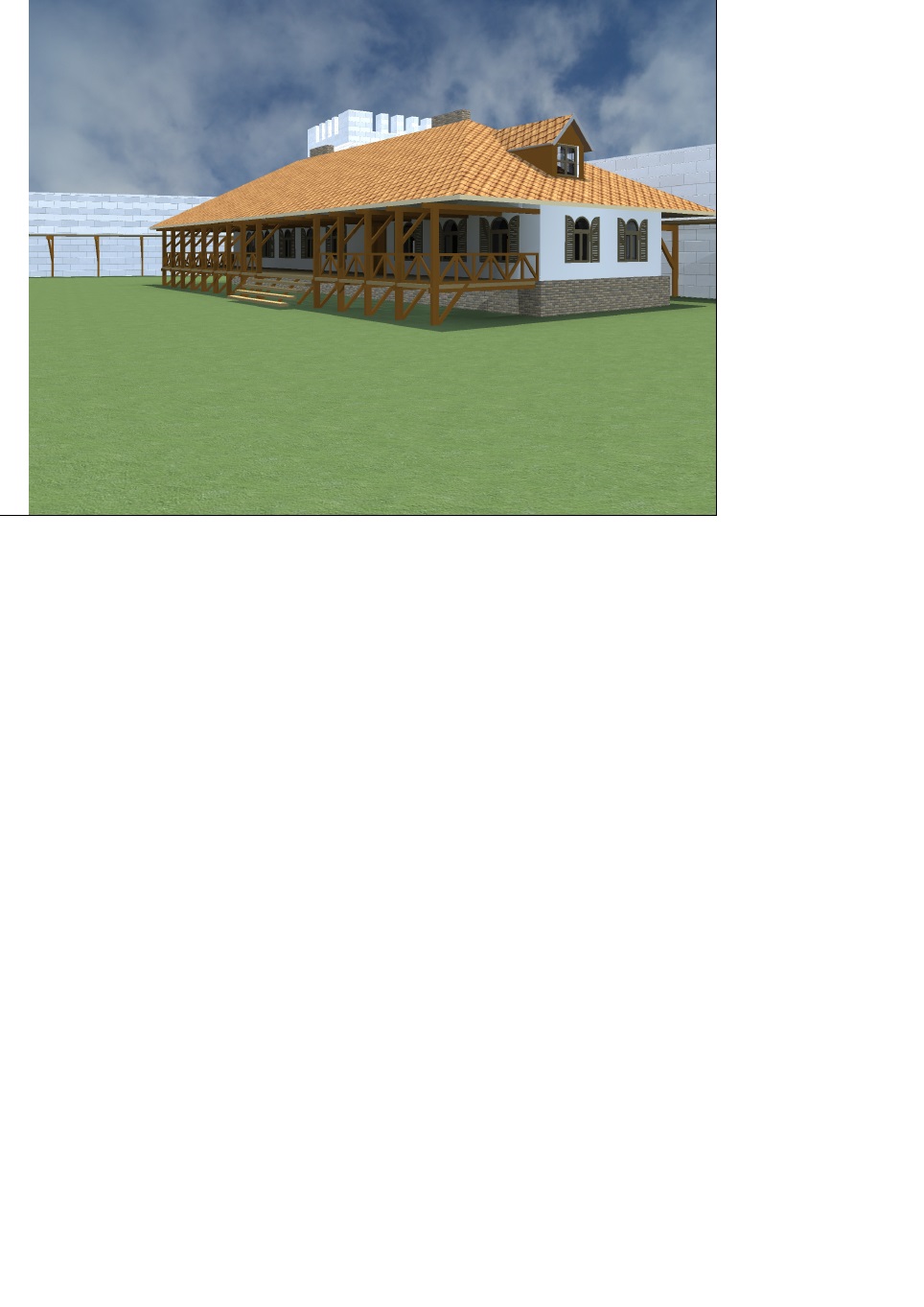 Внешний вид башен и вход
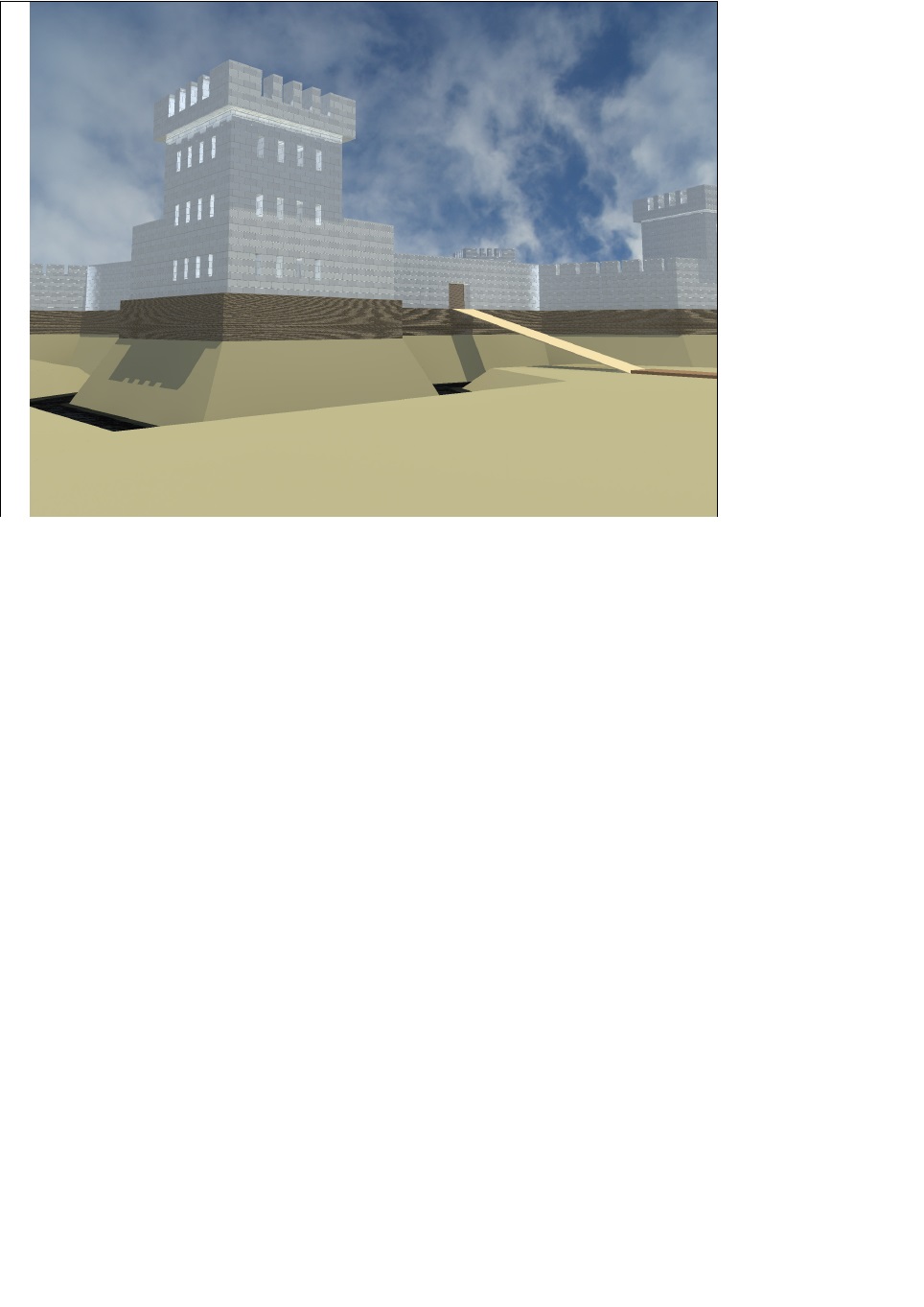